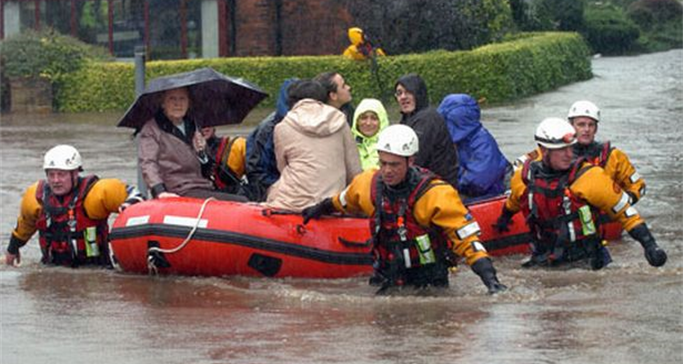 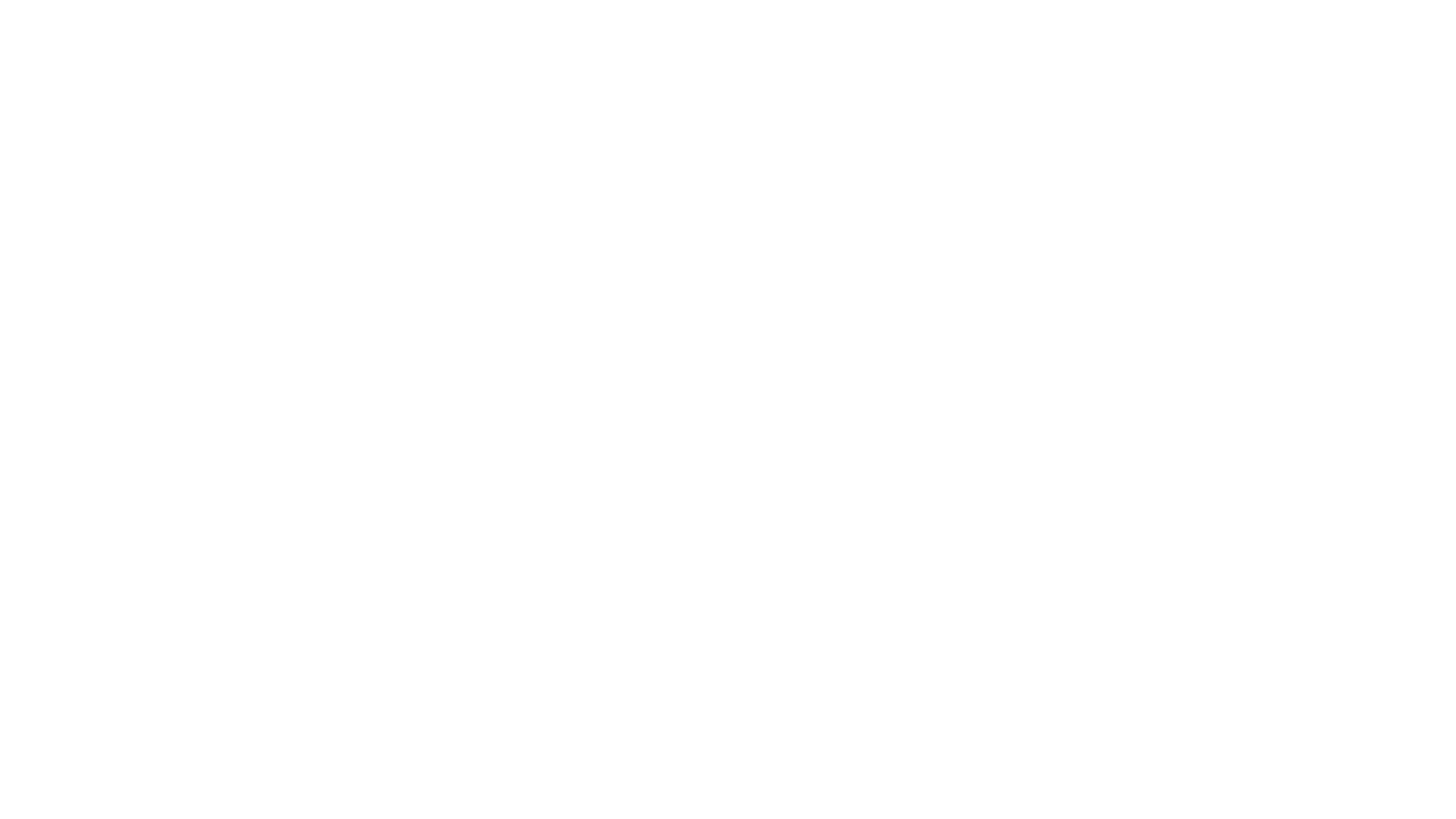 Disaster Risk Management:  The FCC Perspective
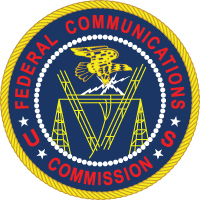 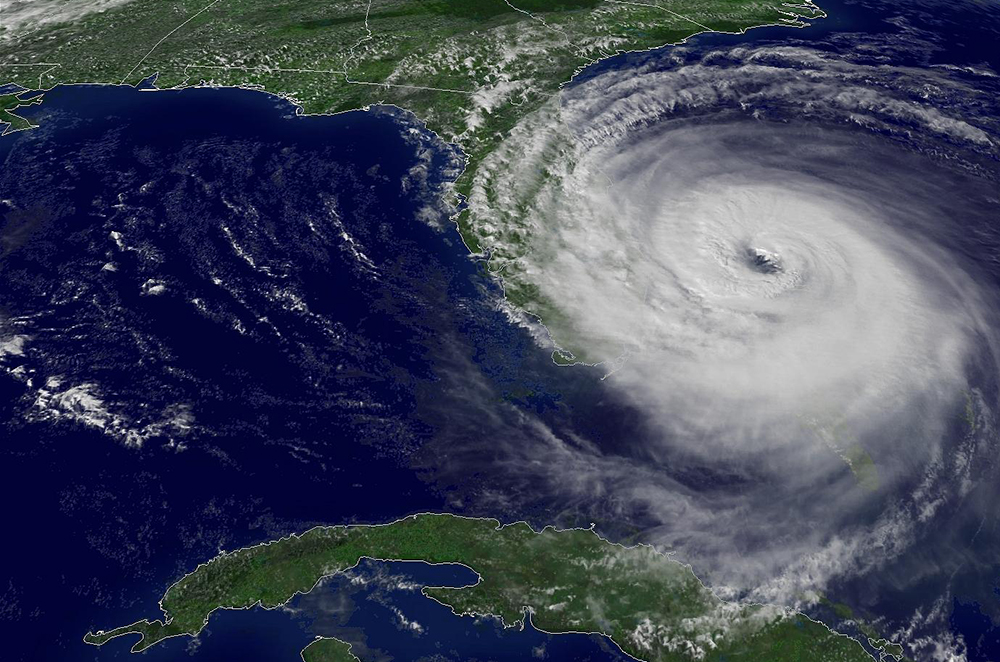 Thomas Sullivan
Chief, International Bureau
US Federal Communications Commission

July 23, 2019
CANTO Annual Conference
Federal Response Structures
All incidents start as local incidents
Three levels for Federal response
National (NRCC)
Regional (RRCC)
Local (Joint Field Office)
FEMA organizes and activates Emergency Support Functions (ESFs)
“Mission Assignments” task and reimburse agencies to do work and deploy personnel
ESF#2:  Communications
DHS and FEMA lead
FCC is a “supporting” agency
Government and Industry coordination
ESF#2 coordinates with other ESFs: energy, transportation, etc.
National Incident Management System (NIMS)
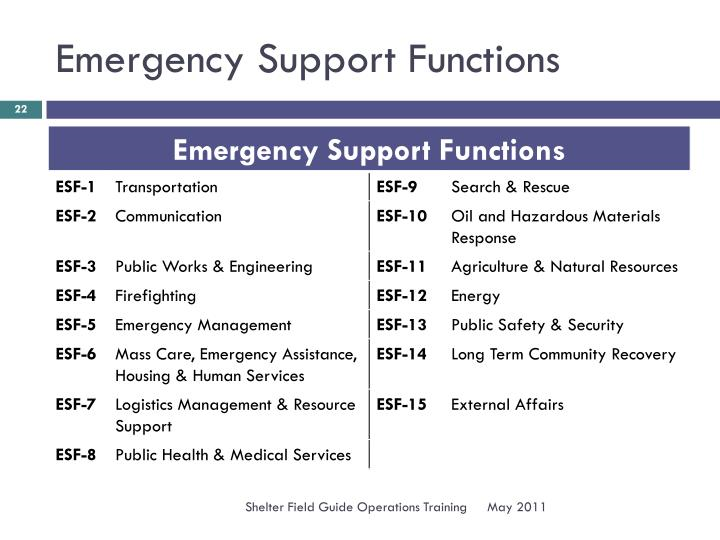 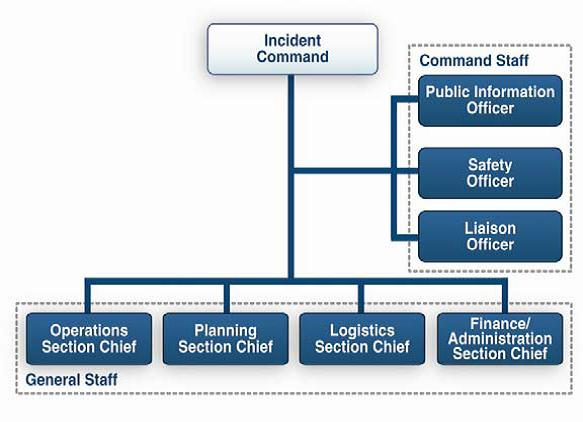 2
[Speaker Notes: Established by Presidential Policy Directive (PPD) 8
Outlines whole-of-government response activities
Contains Emergency Support Function Annexes (15 ESFs)


The National Response Framework prescribes the guiding principles enabling all levels of domestic response partners to prepare for and provide a unified national response to disasters and emergencies.

DHS is Sector Specific Agency (SSA) for communications
PPD-2 - Establishes Critical Infrastructure Sectors (16)]
FCCScope of Authority
3
FCCPre-disasterPreparedness
4
Day ZeroDisaster Strikes
5
FCC Incident Management: Pre-Incident
Incident Management: FCC Field Operations
ESF#2 staffing
Damage Assessment
Frequency Coordination
Requests for assistance (RFAs)
Roll Call: On-site Radiofrequency 
Scan and analyze land mobile radio, TV, AM/FM
Remote Radiofrequency
High Frequency Direction Finding
National Shared Remote Equipment Network
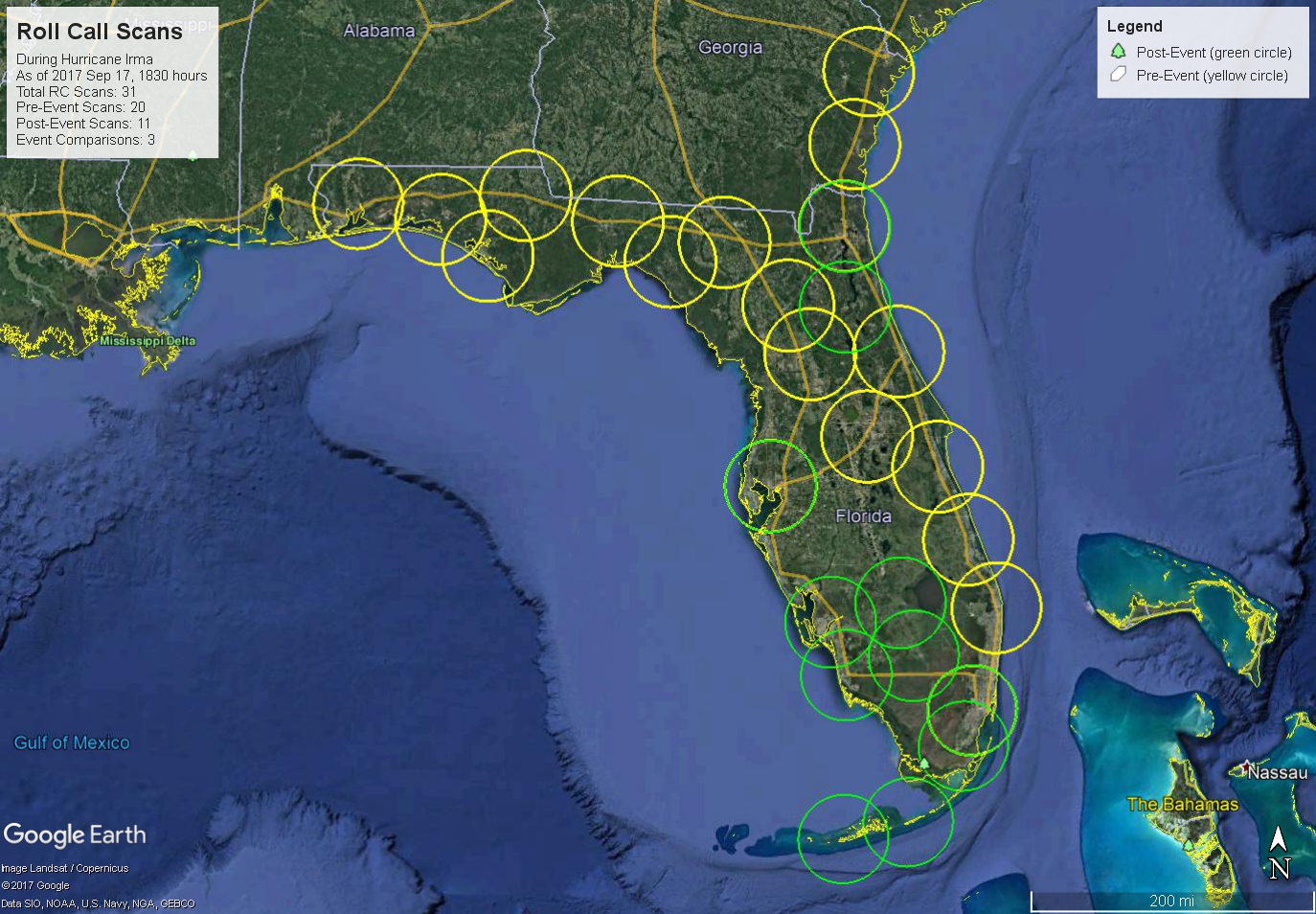 Roll Call – Hurricane Irma
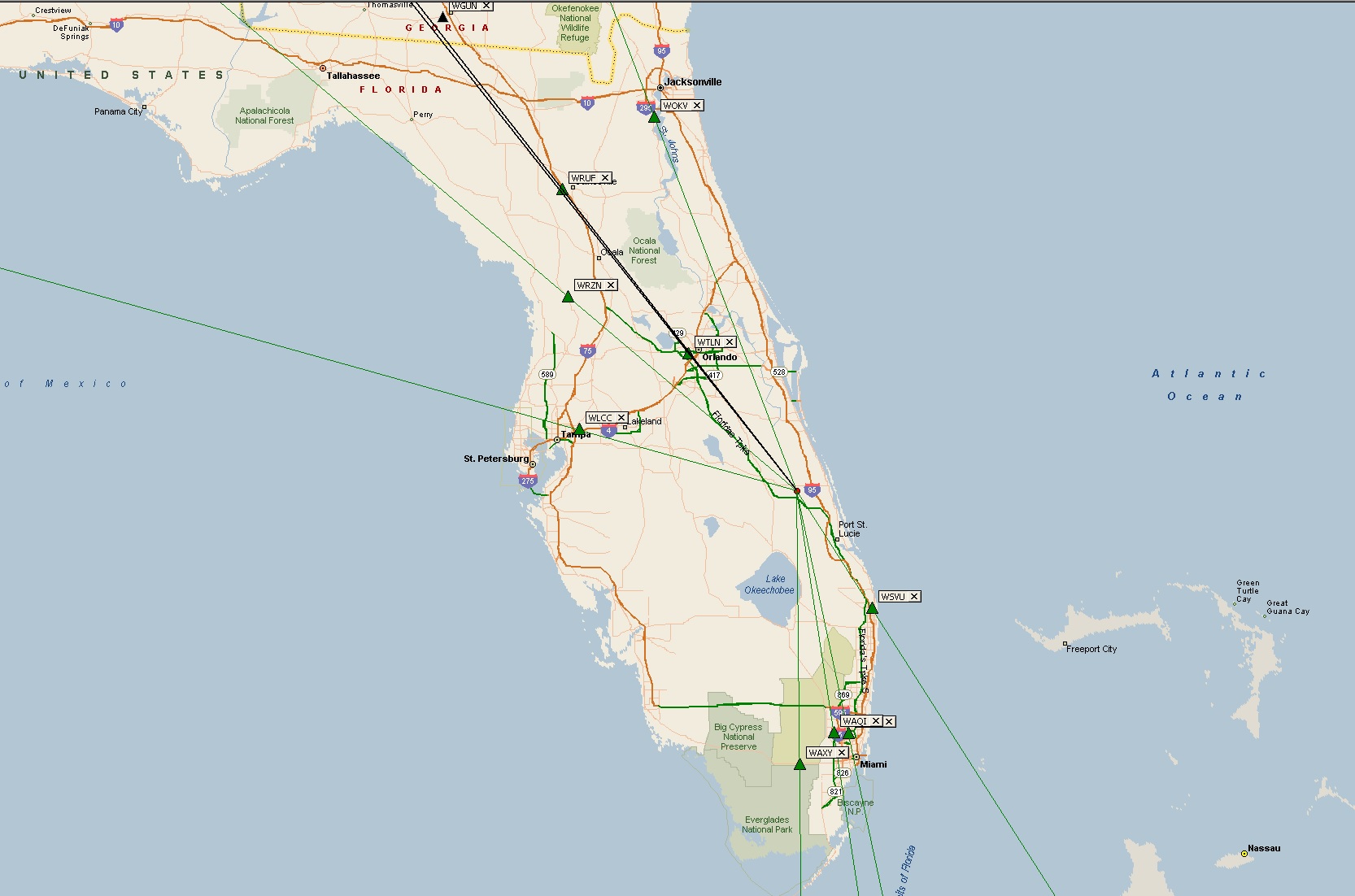 7
HF Remote – Hurricane Irma
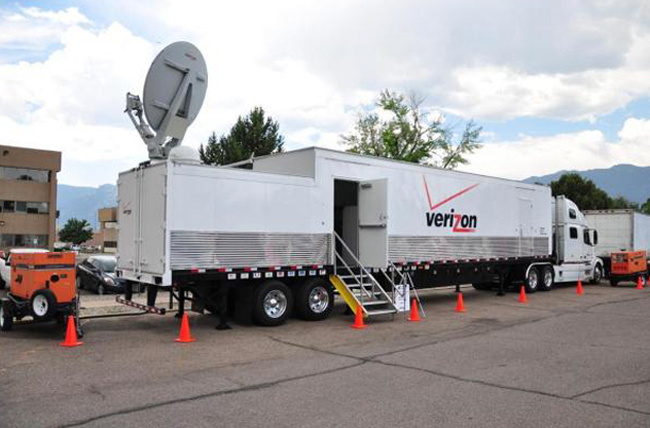 Incident Management: Industry Coordination and Carrier Actions
Preparedness
Emergency Operations Centers
Pre-stage fuel, parts and personnel
Drills and exercises
Deployable assets
Cell on Wheels (COW) 
Cell on Light Truck (COLT)
Restoration assets 
Wireless Resiliency Framework
Roaming
Mutual Aid
Increasing municipal preparedness
Aid to PSAPs, state EOCs
Increasing consumer preparedness
Public awareness of service and restoration (e.g. public DIRS info)
Typical industry requests:
Power, access, security
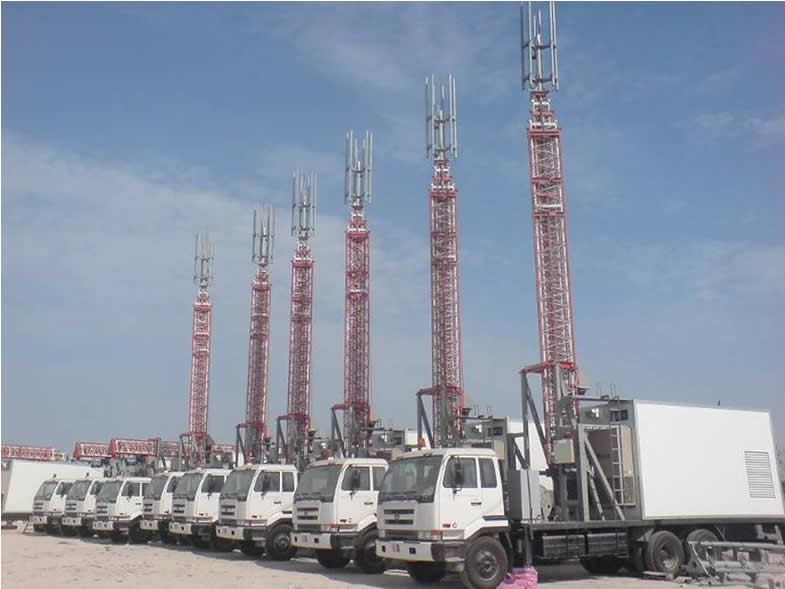 FCC Incident Management: Incident Response
[Speaker Notes: DIRS is voluntary
OTA observations
	HFDF Center (AM Surveys)
	Roll Call (FM broadcast, DTV, and Public Safety Communications)
	National Shared Remote Equipment Network (NSREN)

Coordination with:
	DHS - FEMA, National Coordinating Center for Telecommunications
	PSAPs and State 9-1-1 administrators
	National/Regional Associations
	National Telecommunications and Information Administration 
	Accessibility]
Disaster Information Reporting System (DIRS)
DIRS information collection
Companies access DIRS to enter status information 
Only the FCC and DHS have direct access to DIRS to retrieve the information from the companies.
DIRS public reports only contain aggregation of data across the disaster areas.

DIRS Benefits for Communications Providers
Designate contact: Identifies the appropriate contact for emergencies; eliminates lost time when coordinating with federal contacts.
Receive help: Provides an avenue to receive additional help during emergencies, e.g., securing generators, fuel, etc.
Streamline inquiries: Reduces the number of requests from various government agencies for status. Other appropriate government agencies will rely on the FCC (DIRS) for aggregated information about communications status.
Aid your community: Provides communities with critical updates from reliable and credible sources during emergencies.
[Speaker Notes: DIRS is a voluntary, efficient, web-based system that communications companies, including wireless, wireline, broadcast, and cable providers, can use to report communications infrastructure status and situational awareness information during times of crisis. DIRS streamlines the reporting process and enables communications providers to share network status information with the Commission quickly and efficiently.  The FCC determines whether to activate DIRS in conjunction with FEMA, and announces to participating providers via public notice or email the area that will be covered by the activation and specifics about requested submissions.

Goals
Track status of communications assets during disasters
Track recovery efforts

Covers
Cable customers out of service by county
PSAPs (E911)
Major equipment (switches, headends, etc.)
Wireline customers out of service
Cell sites out of service by county
Radio and TV stations]
Network Outage Reporting System (NORS)
Goals
Improve network reliability 
Situational awareness of major events

Covers
E911 outages
Wireline outages
Wireless outages
VoIP outages
Facility outages
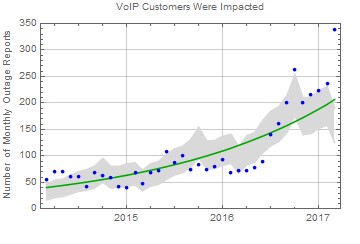 Checking for Trends in Outage Reporting
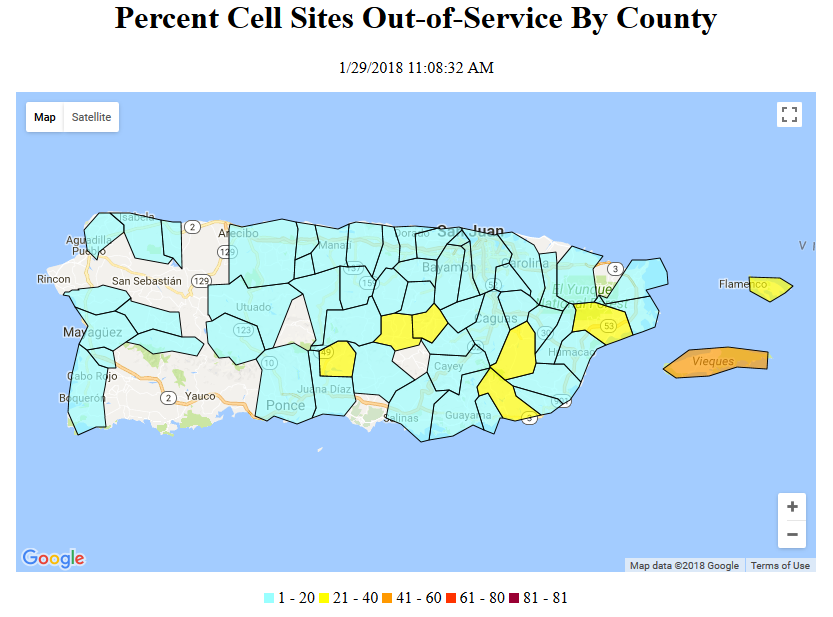 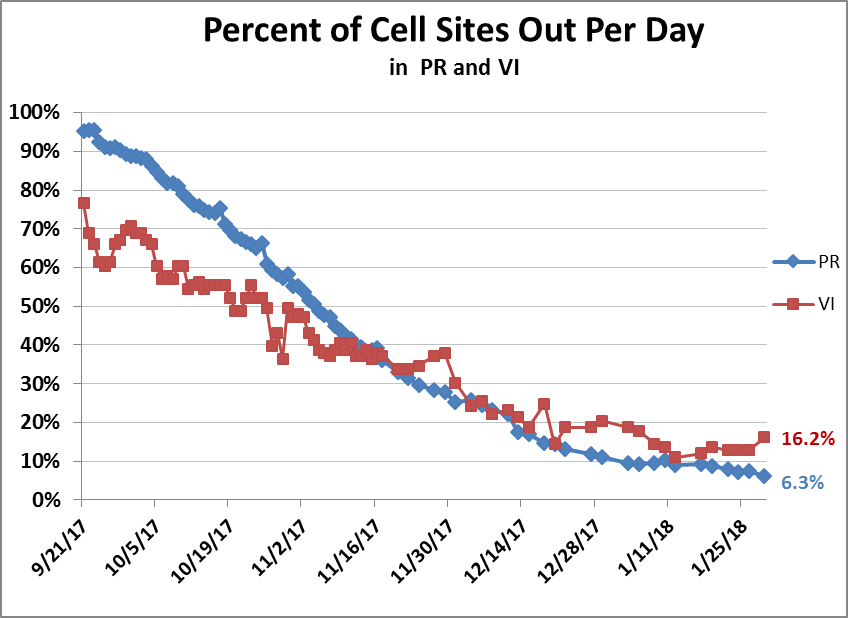 DIRSExample(Hurricane Maria)
12
Lessons Learned2017 Hurricane Season
Pre-disaster relationships among stakeholders
Coordination is key (unintentional fiber cuts!)
Investments in resiliency pays
Trenched vs. aerial fiber
Well-maintained/secure generators & fuel
Physical plant build to high standards
Path redundancy
Shift in focus to long-term recovery 
PR and USVI: Shared federal LMR network

See: https://www.fcc.gov/document/2017-atlantic-hurricane-season-report-impact-communications
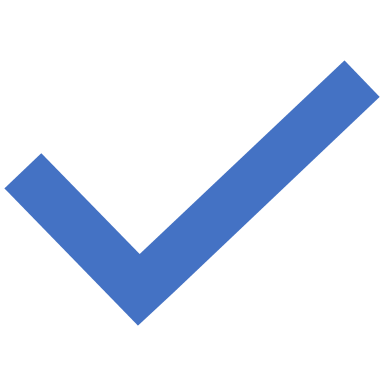 13
Hurricane Michael (October 2018)– Lessons Learned
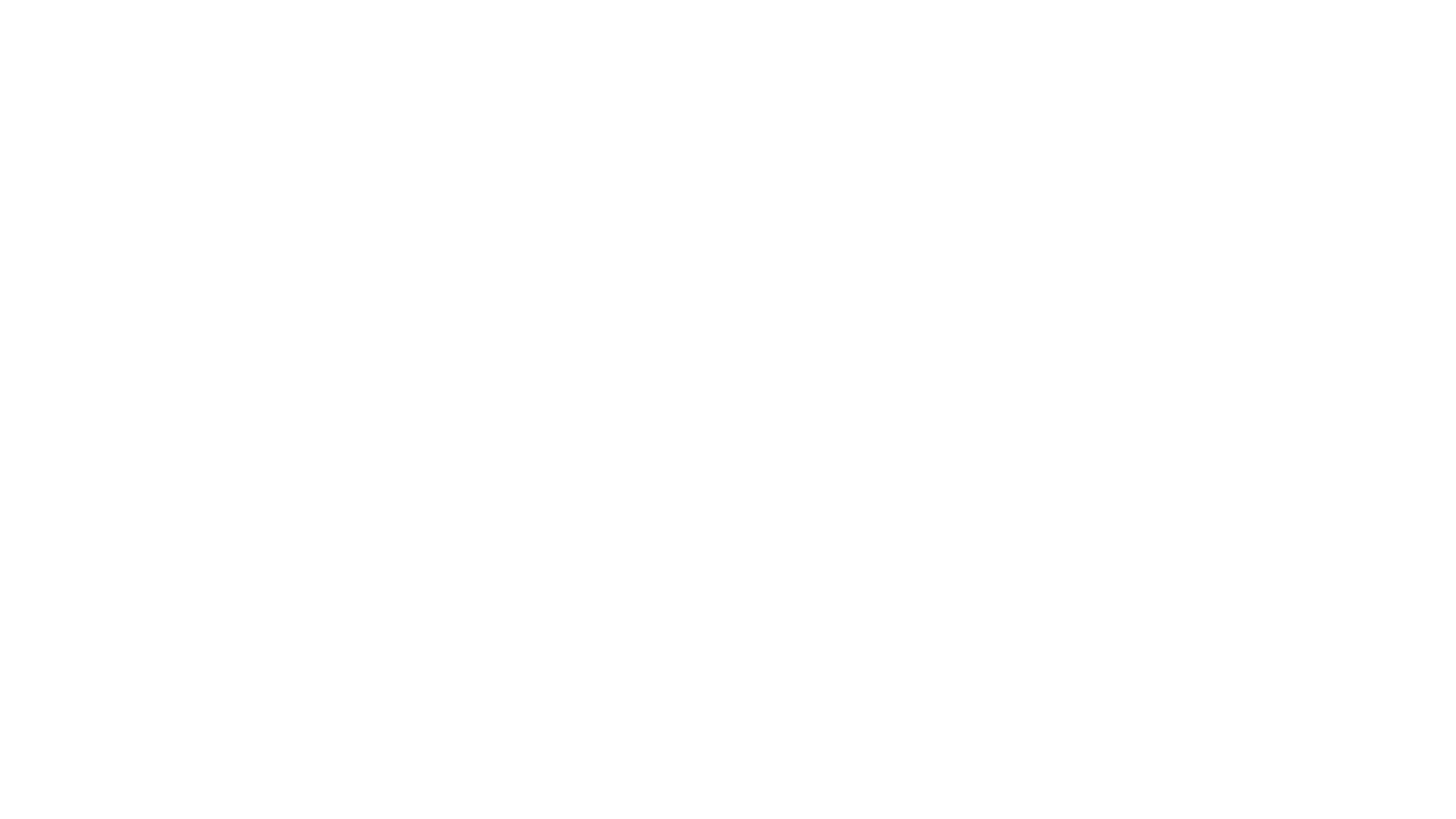 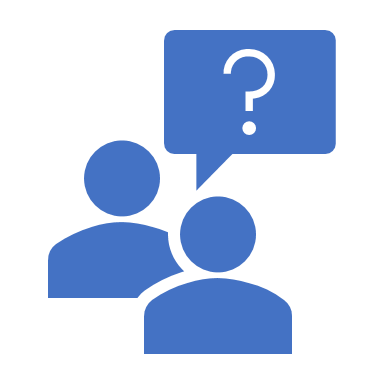 QUESTIONS